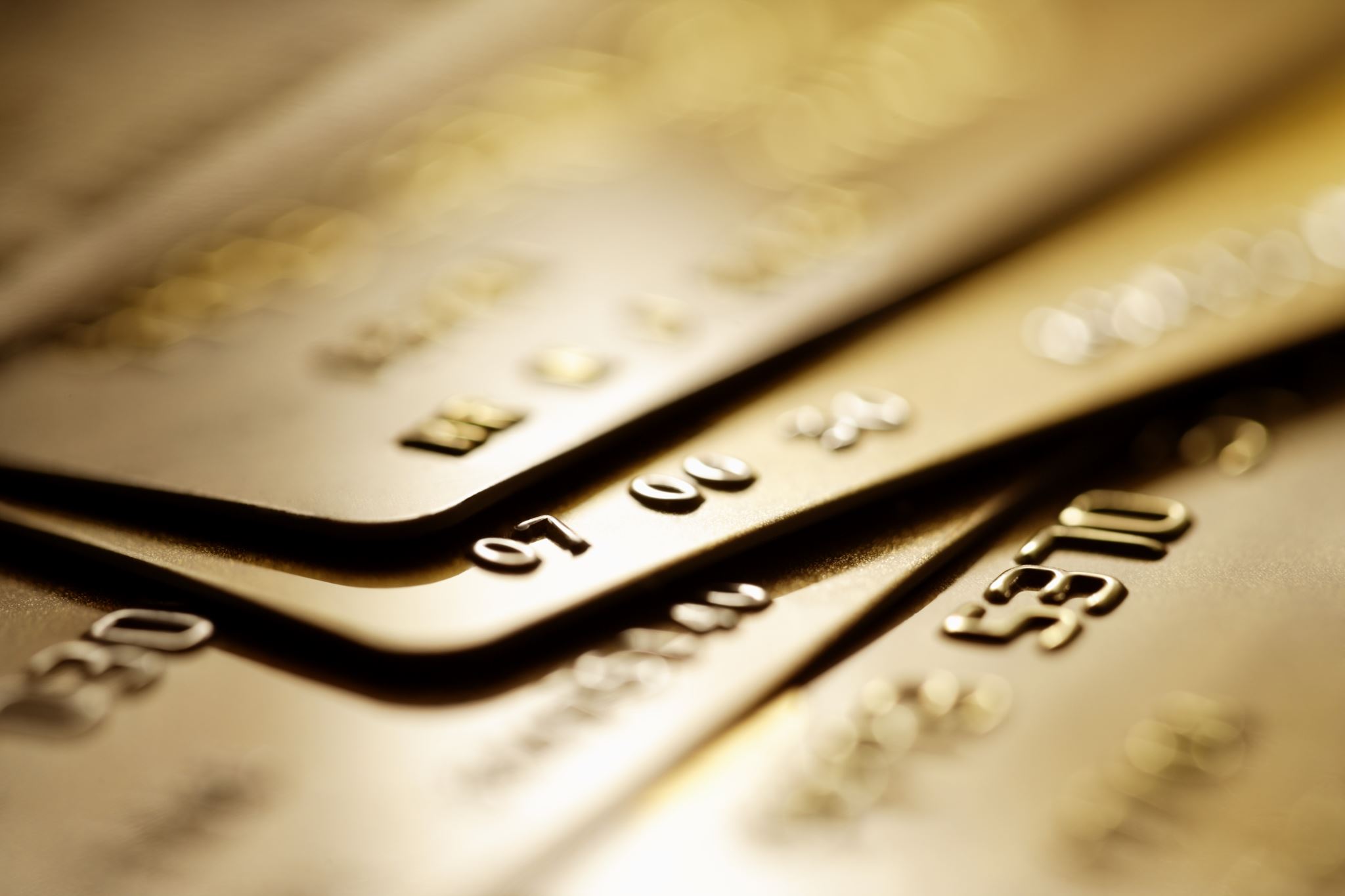 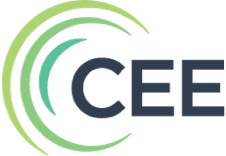 Personal Finance Mastery for Teachers
Credit and credit scores, consumer protection and scams 

Presented by: Christopher Power
Email: cpower29@gmail.com
Date: 1/24/2024
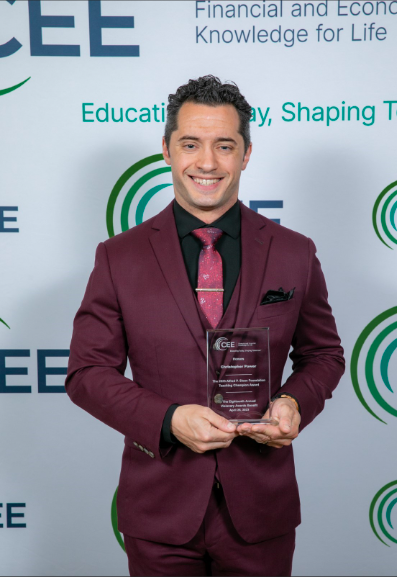 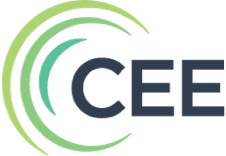 Christopher Power - economics, virtual enterprise, and technology at Francis Lewis High School.
 Passion for finance & economics translates to unique and entertaining lessons and discussion. 
 Real-world experiences in the classroom. 
 Pitch decks, analyzing economic data, calculating mortgage payments, managing money, credit cards, credit scores, and other personal financial literacy topics. 
 “Financial literacy & economic education buy freedom. Evidence suggests 80% of people are financially illiterate. So, contrary to popular belief, money is not the root of all evil, the lack of financial literacy is.” 
Where are you all from? Drop your City / State and classes you teach.
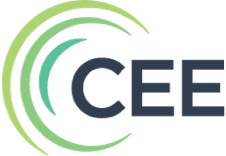 CEE Membership & Conferences
Join a Professional Learning Community
Access CEE’s webinars directly on EconEdLink.org 
Receive professional development certificates
Register for webinars with one-click process 
Download presentations, lesson plan materials and activities for each webinar 
Search and view all webinars at your convenience 
Save webinars to your dashboard for easy access
Join the Spring CEE Teacher Academy
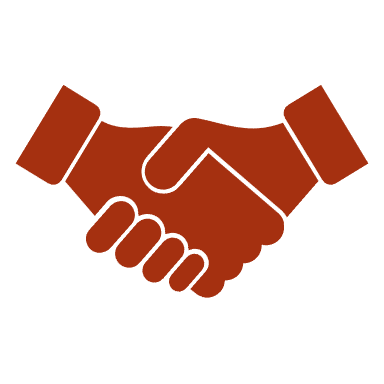 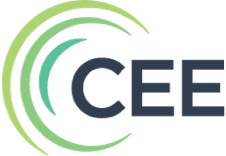 Agenda Session 1
(recorded)
CEE National Standards
Teacher Objectives
Teacher Live Survey
Teacher Q&A

Student Objectives
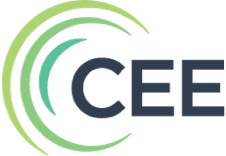 Agenda Session 2
(not recorded)
20m Breakout Rooms 
1 room / lesson
Collaborate & Complete
Note likes, dislike, & ideas
Join a different 20m breakout
30m attendee led discussion on lessons
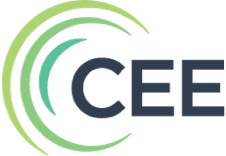 CEE National Standards
Aligned with:
Standard 2 Decision Making
Standard 4 Incentives (of good decisions)
Standard 6 Specialization
Standard 11 Money & Inflation (credit/money)
Standard 12 Interest Rates
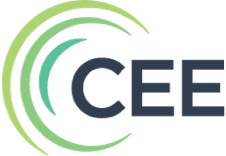 Teacher Objectives
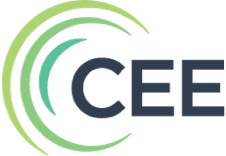 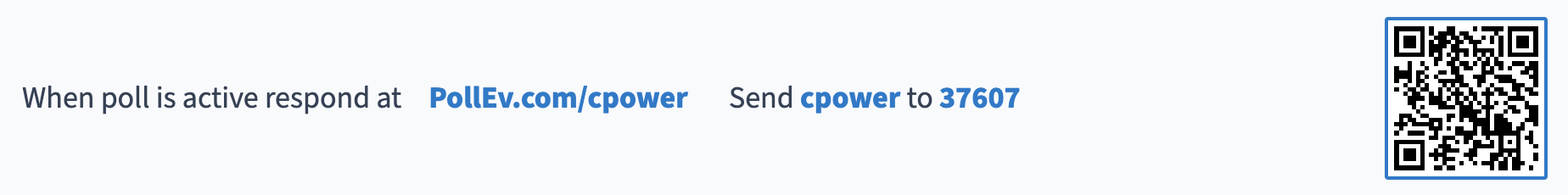 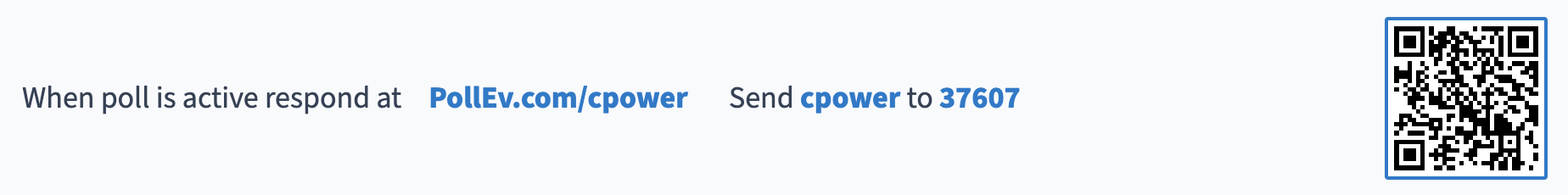 Teacher Live Survey
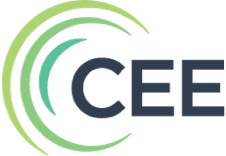 Why Teach Credit
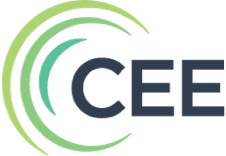 Did You Know
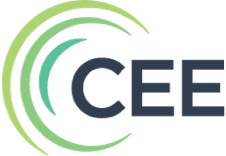 Strategies to Teach Topics like Credit
Use all 3 learning modalities: Auditory. Kinesthetic. Visual.
Student pre-assessments
Live polling. Real-time feedback gives an authentic assessment of an entire class.
Group work.
Videos & Worksheets to differentiate content.
Use real life application such as case studies
Introduce Technology they use (websites / apps) 
Posters on classroom walls (have 1 to share on next slide)
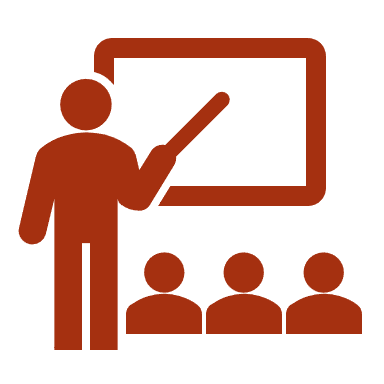 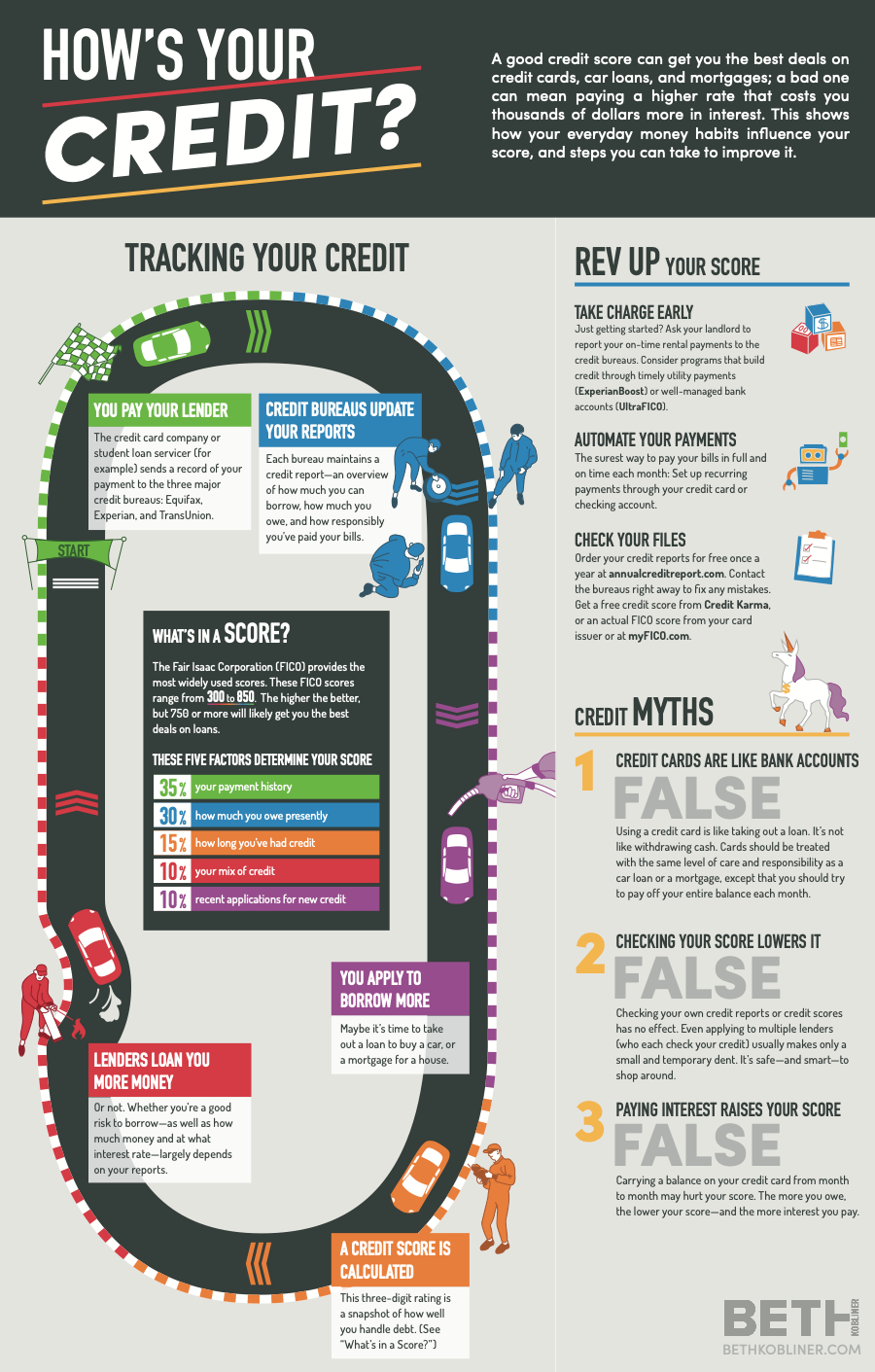 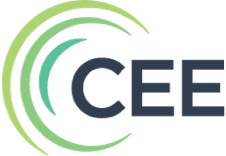 Class Poster PDF
https://drive.google.com/file/d/1bUzgdN6dlVMNXoF5-v6nFZfLYdEcGR0U/view?usp=sharing
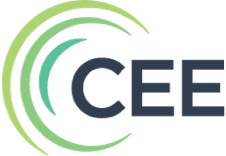 Student Objectives
After your teacher lessons, your students will be able to:
Recognize the impact that financial decisions have on their life
Understand and explain the importance of credit scores and credit history. 
Identify & define terms associated with credit, the major credit agencies, and circumstances which can impact credit both positively and negatively 
Identify potential scams and myths about credit, credit cards and credit scores
Build up their credit score
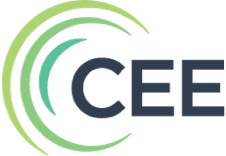 Part 1 – Credit Pre-Assessment (Quiz)
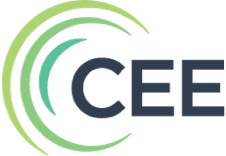 Part 2 – Credit for Beginners (CEE Sheet)
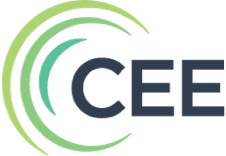 Part 3 – What is Credit (CEE - FlashCards)
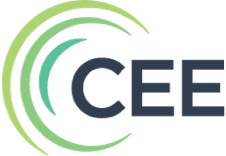 Part 4 – Credit Score Research (Q&A)
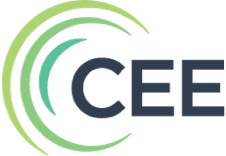 Part 5 – Credit Score (CEE - Video)
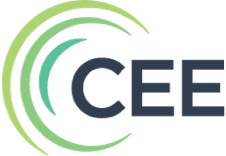 Part 6 – My Credit Rating (CEE - Read)
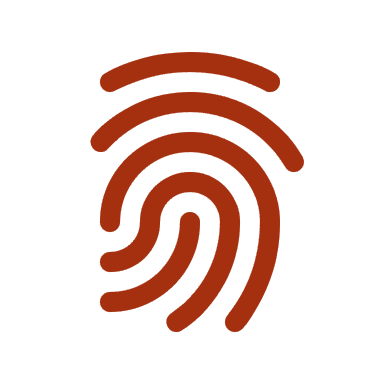 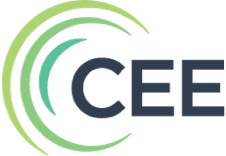 Part 7 – A Credit Story (Case Study)
Purpose: In order to apply information learned, complex case studies allow for deeper analysis and understanding. Real world examples are important to make the content relatable.
Duration: 1 Days in class / homework (teams of 2)
Tools: Google Classroom / Google Docs
Lesson: https://docs.google.com/document/d/1S1DZkVhye2Sea4TVjOzmLpH7XhInDvSIAmtKhODB7-I/edit?usp=sharing
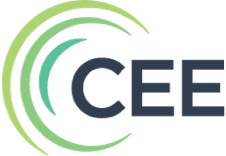 Part 8 – Free Credit Tracking @ SOFI
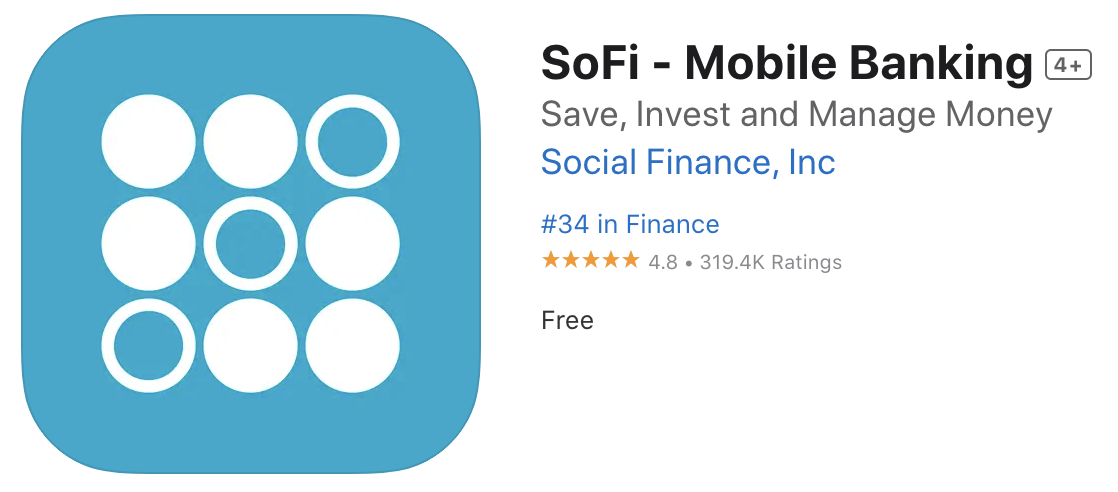 21
Purpose: Providing real-time tools on personal finance and credit reports increases engagement in and provides real life tools.
Duration: 1 Period
Tools: SOFI (app or website) & Class Discussion
Lesson 1: Review all the elements that impact your credit score.
Lesson 2: Help students link personal banking accounts or credit cards to SOFI to start tracking their finances in one central location
Another Tool of use - https://www.sofi.com/learn/
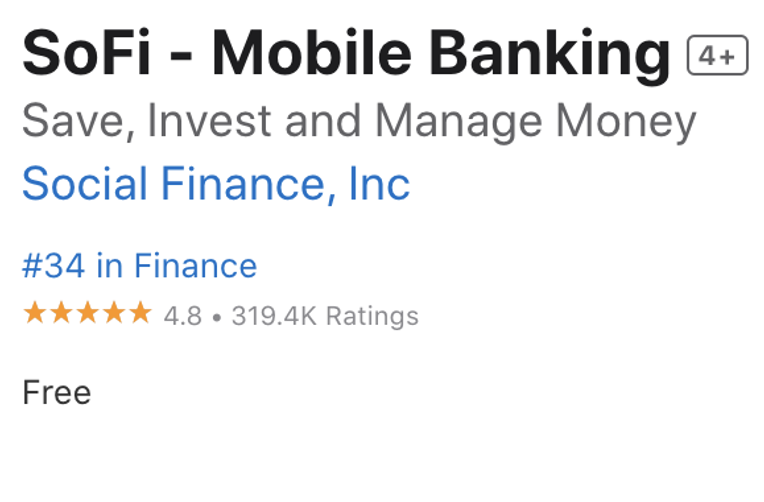 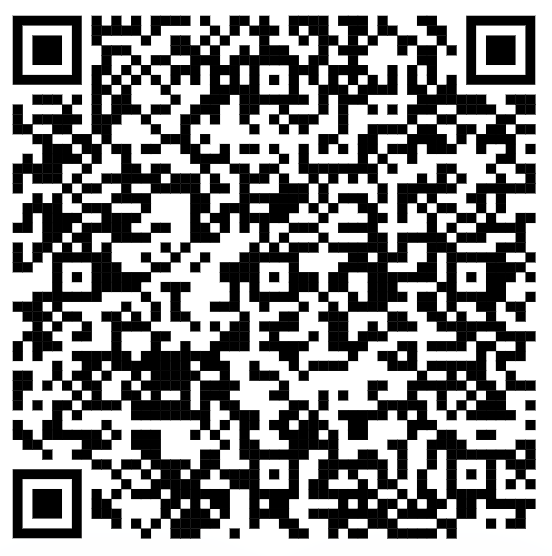 Referral Code
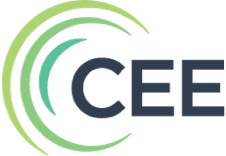 Part 9 – Fraud & Scams
Purpose: It is imperative to safeguard yourself against financial exploitation. If you are educated about the latest frauds & scams, you are better equipped to avoid being a victim of them.
Duration: 4 Days (teams of 3)
Tools: Submit a Presentation
Lesson: (2 days) Create a presentation to share with your peers. Must include 3 current types of fraud or scams related to credit/finance. Must describe it, give a real example, why it happens to people, and provide strategies to avoid it. 
Lesson 2: (2 days) Students will present findings to the class
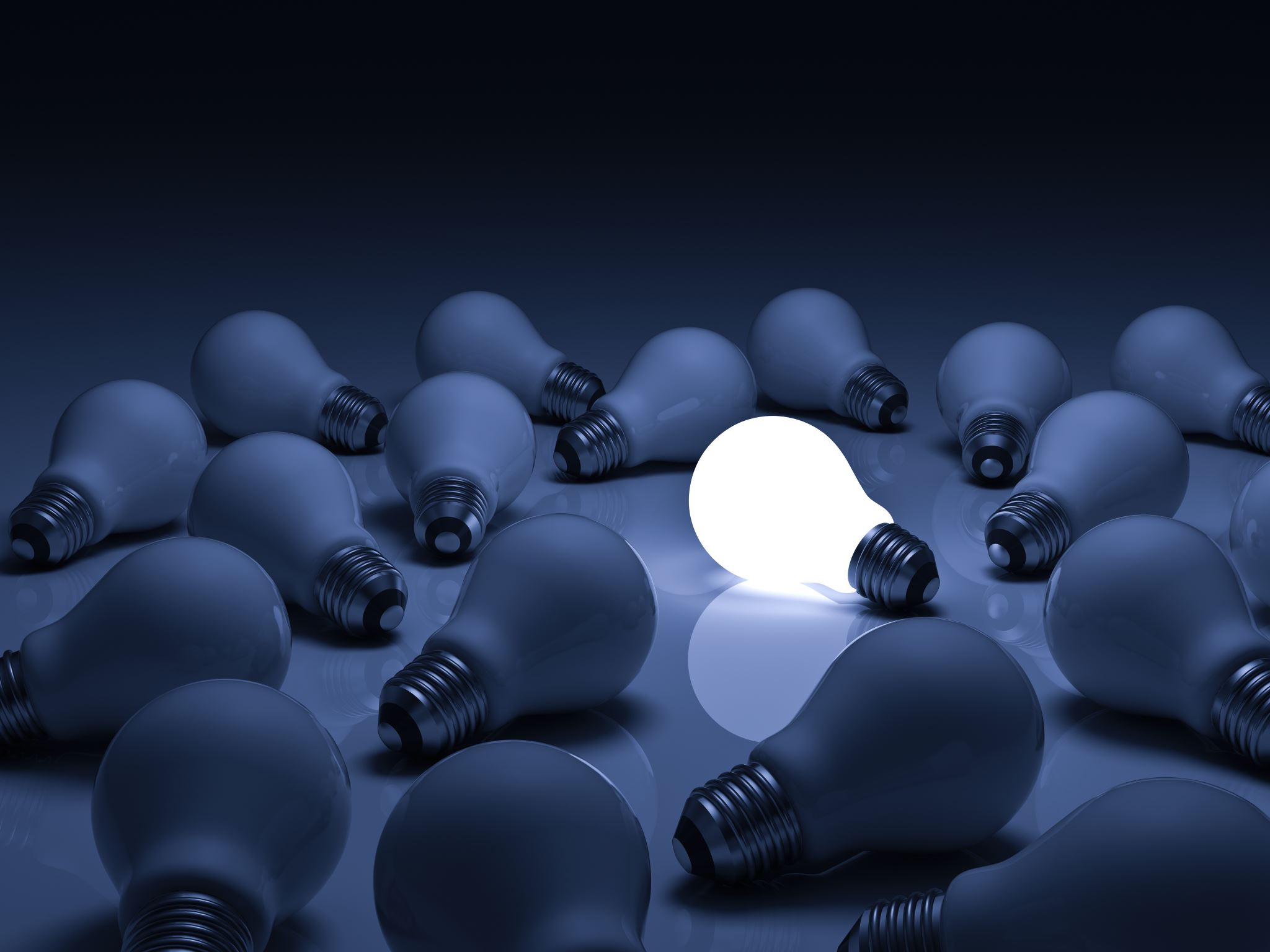 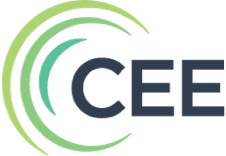 Christopher Powercpower29@gmail.com
Thank You